Alaska Winter 2019-20 Climate Review and Spring 2020 Outlook
Rick Thoman
Alaska Center for Climate Assessment and Policy
April 21,2020
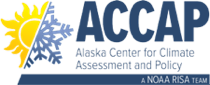 Today’s Agenda, Part 1
What’s Happened
Temperature flip mid-December
Precipitation more consistent
What’s the Weather/Climate Outlook through May
Odds tilt toward above normal temperatures…at least after next week
No significant tilt in precipitation
does NOT mean near normal: above, below and near normal equally likely
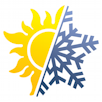 Cold Season 2019-20 A lot of  near normal
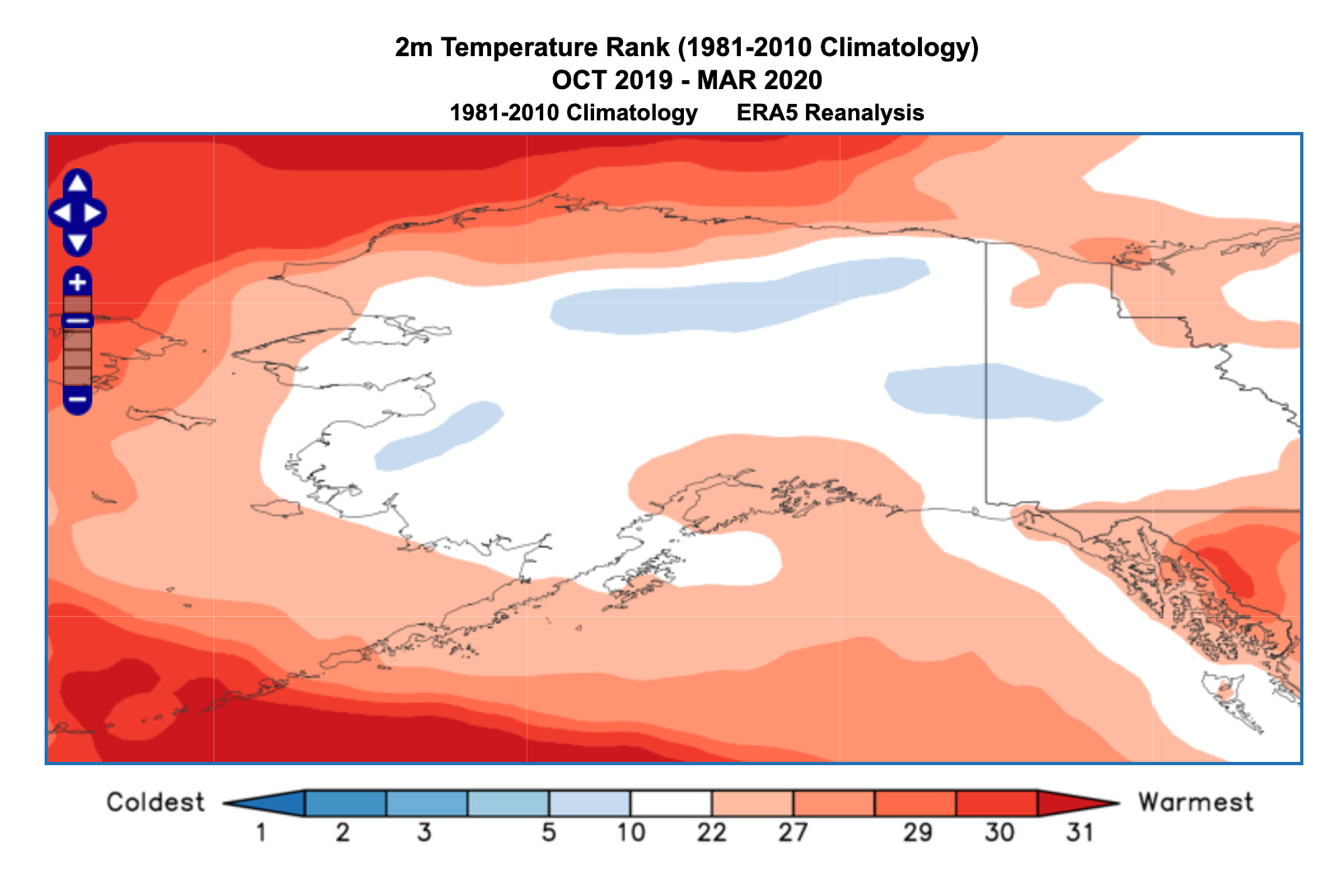 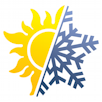 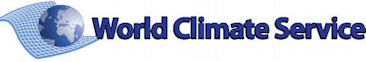 A Tale of Two Winters
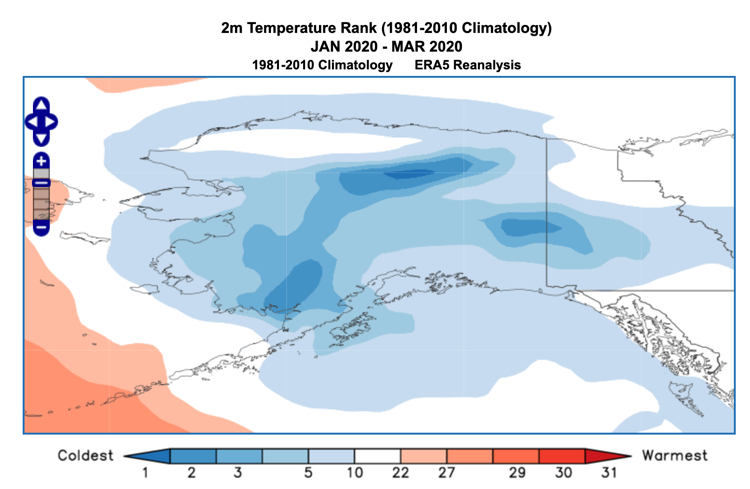 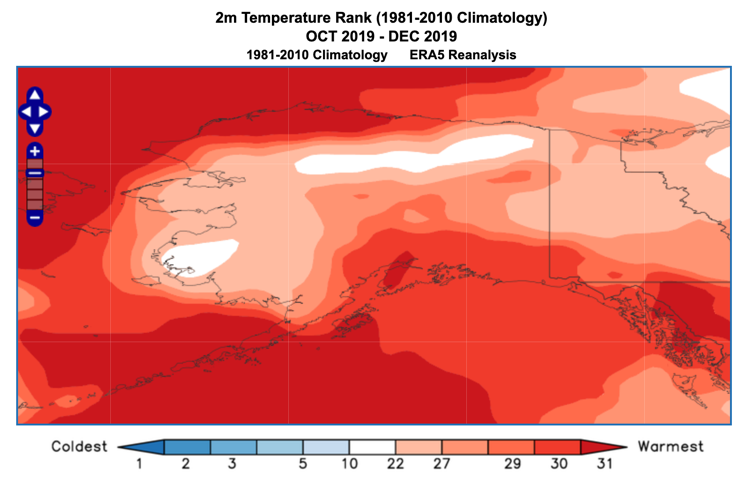 Oct-Dec 2019
Jan-Mar 2020
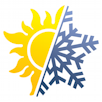 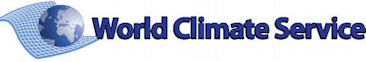 Oct-Nov-Dec 2019 Temperature Anomalies
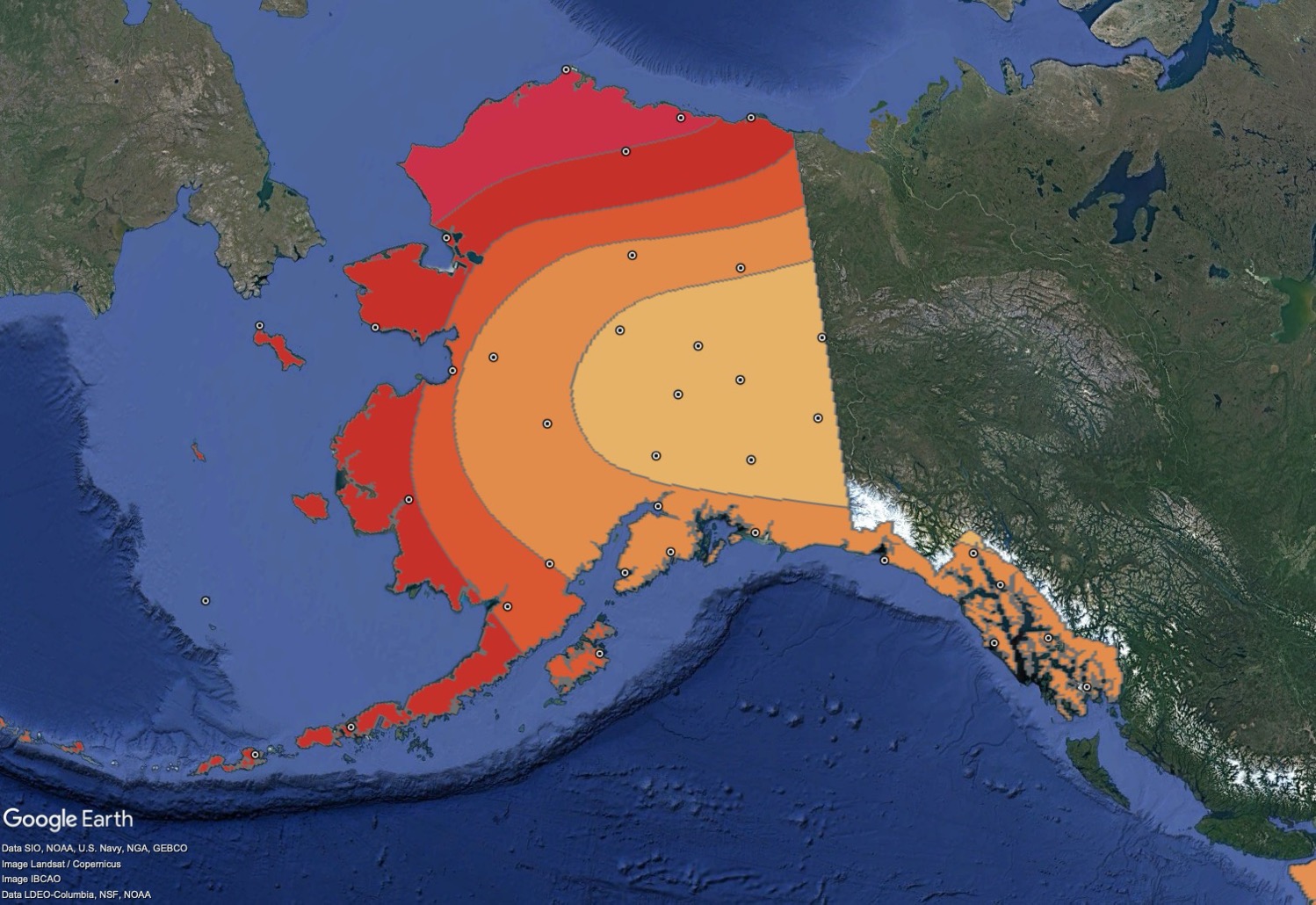 For areas CPC tilted the odds:
Observed
Percent correct: 100%
Skill Score: +100
Above Normal
Near Normal
Below Normal
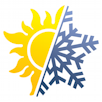 Preliminary NOAA/NWS data subject to revision
Jan-Feb-Mar 2020 Temperature Anomalies
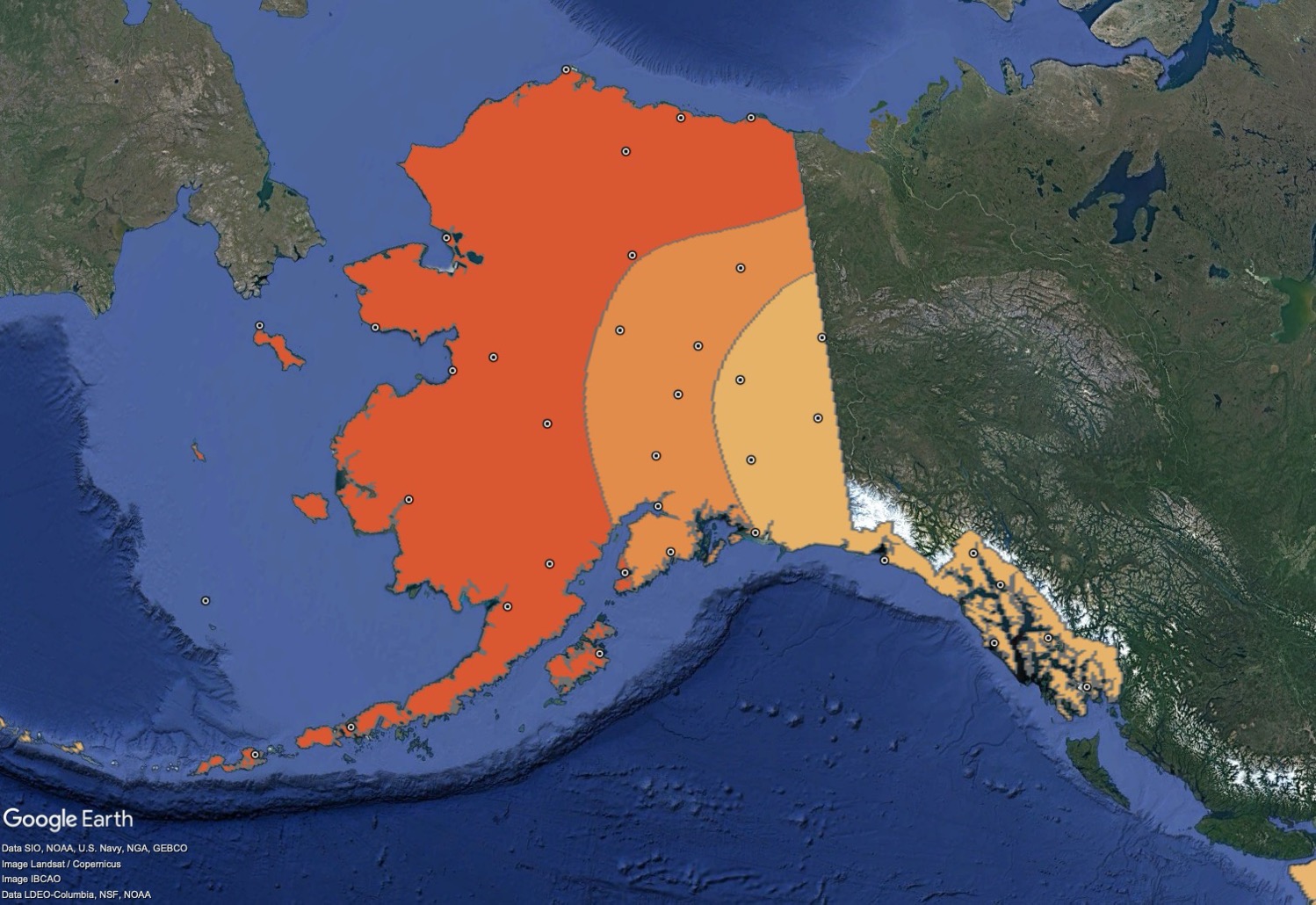 Mid-Month Outlook
For areas CPC tilted the odds:
Percent correct: 08%
Observed
Skill Score: -37
Above Normal
Near Normal
Below Normal
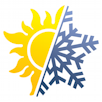 Preliminary NOAA/NWS data subject to revision
Cold Season 2019-20: Wet
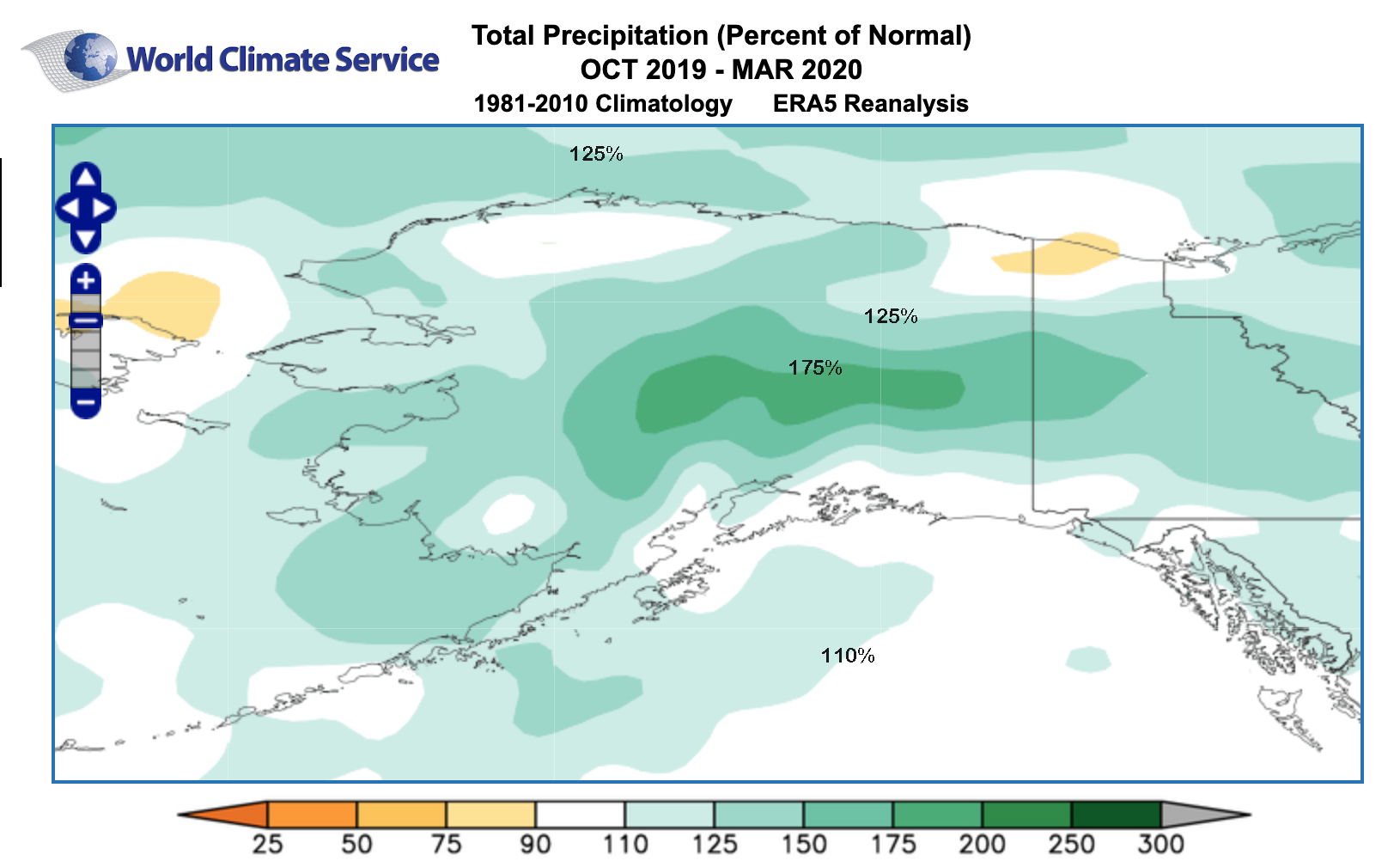 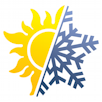 Less Difference in Precipitation
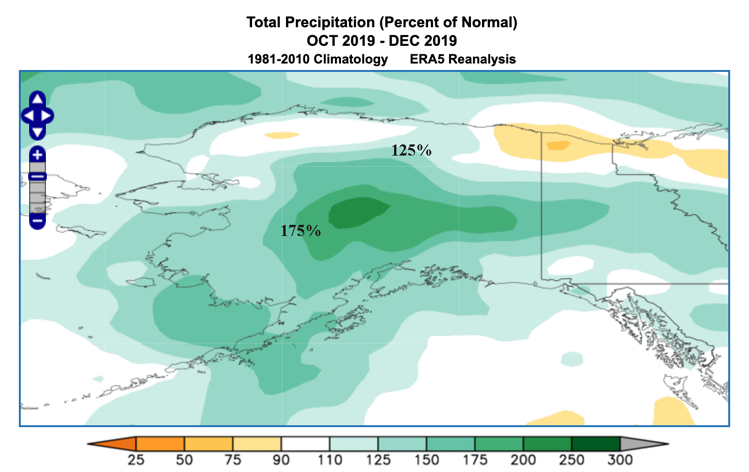 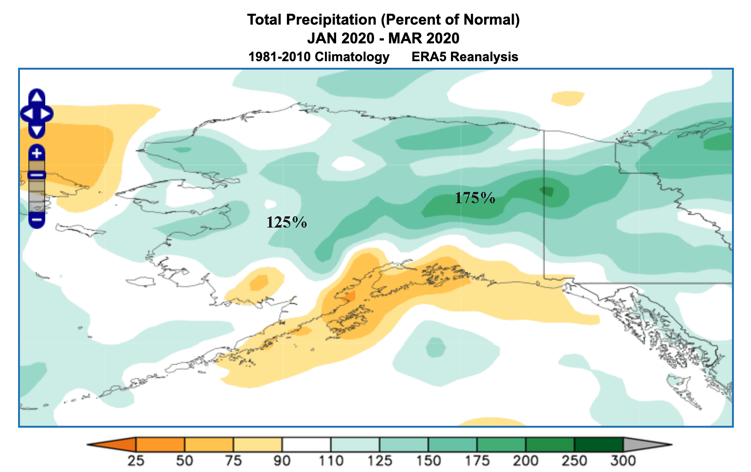 Oct-Dec 2019
Jan-Mar 2020
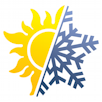 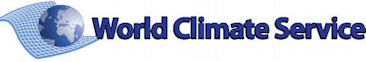 Oct-Nov-Dec 2019 Precipitation Anomalies
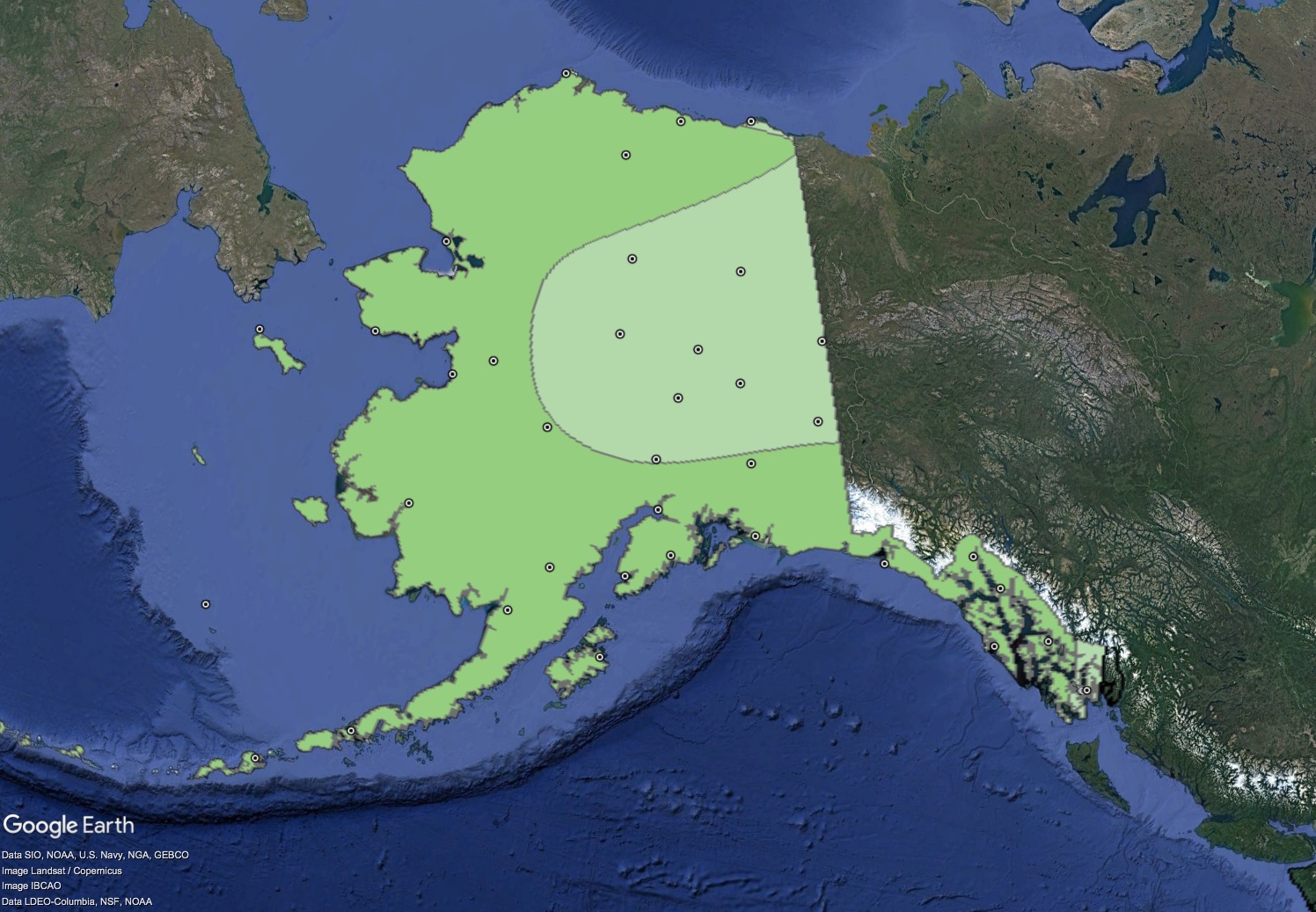 For areas CPC tilted the odds:
Percent correct: 85%
Observed
Skill Score: +79
Above Normal
Near Normal
Below Normal
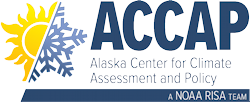 Preliminary NOAA/NWS data subject to revision
Jan-Feb-Mar 2020 Precipitation Anomalies
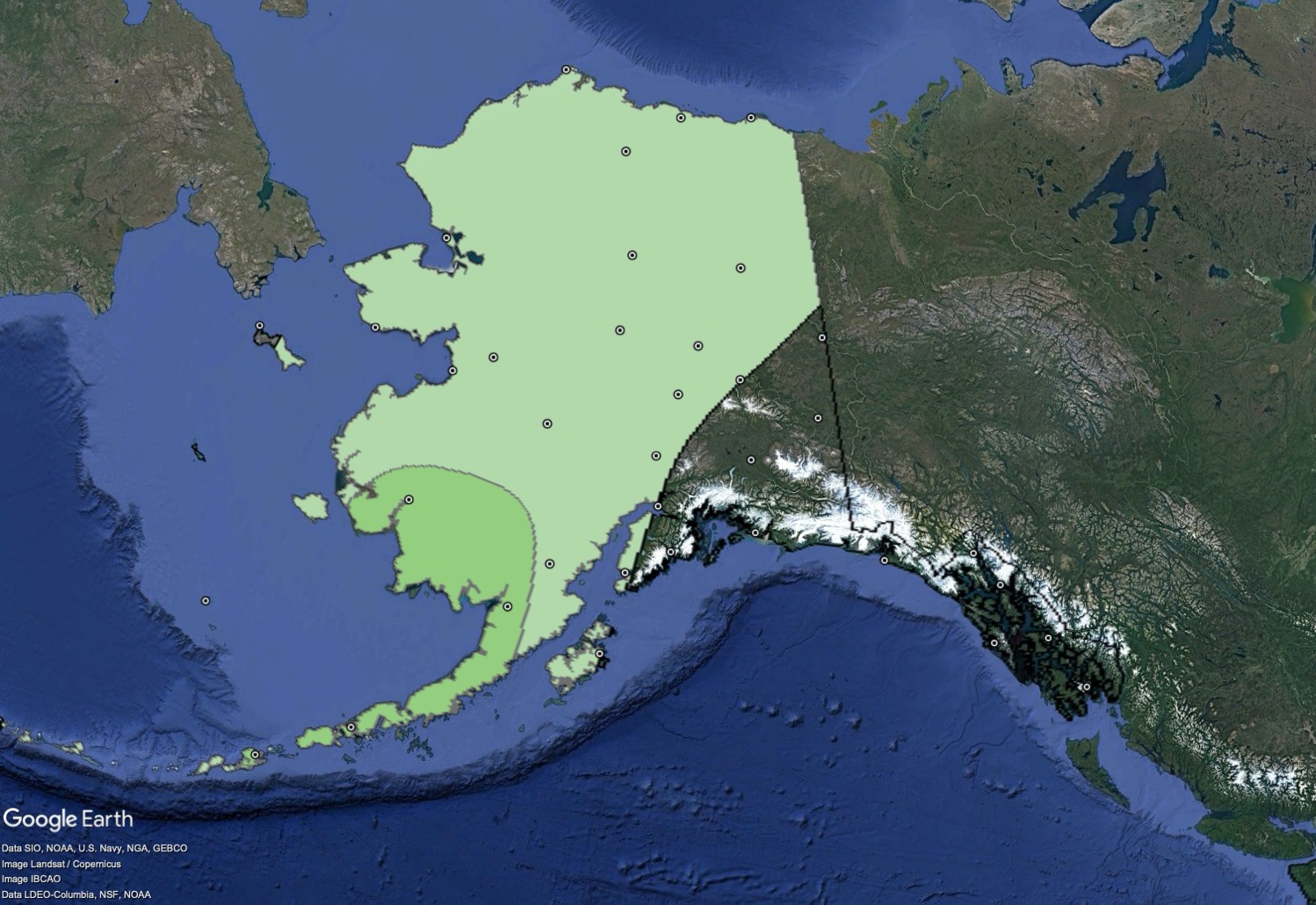 Mid-Month Outlook
For areas CPC tilted the odds:
Percent correct: 65%
Observed
Skill Score: +48
Above Normal
Near Normal
Below Normal
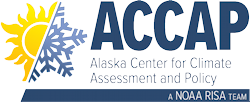 Preliminary NOAA/NWS data subject to revision
Climate Prediction Center Week 2
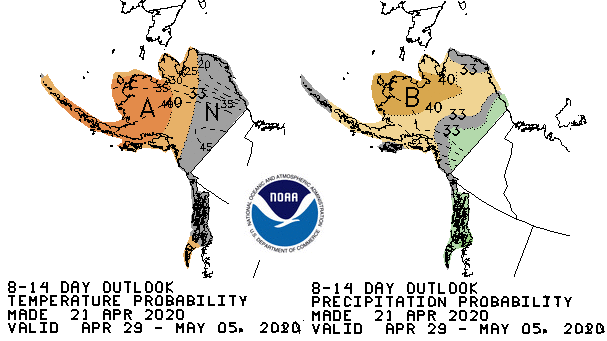 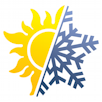 CPC Week 3-4 OutlooksValid May 2-15, 2020
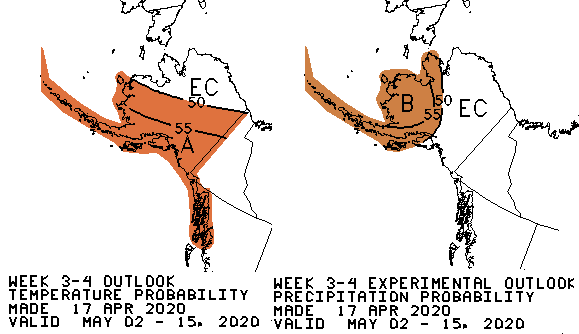 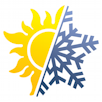 Weeks 2 and 3 OutlooksWorld Climate Service
Bias Corrected, Skill Weighted CFS + ECMWF ENS
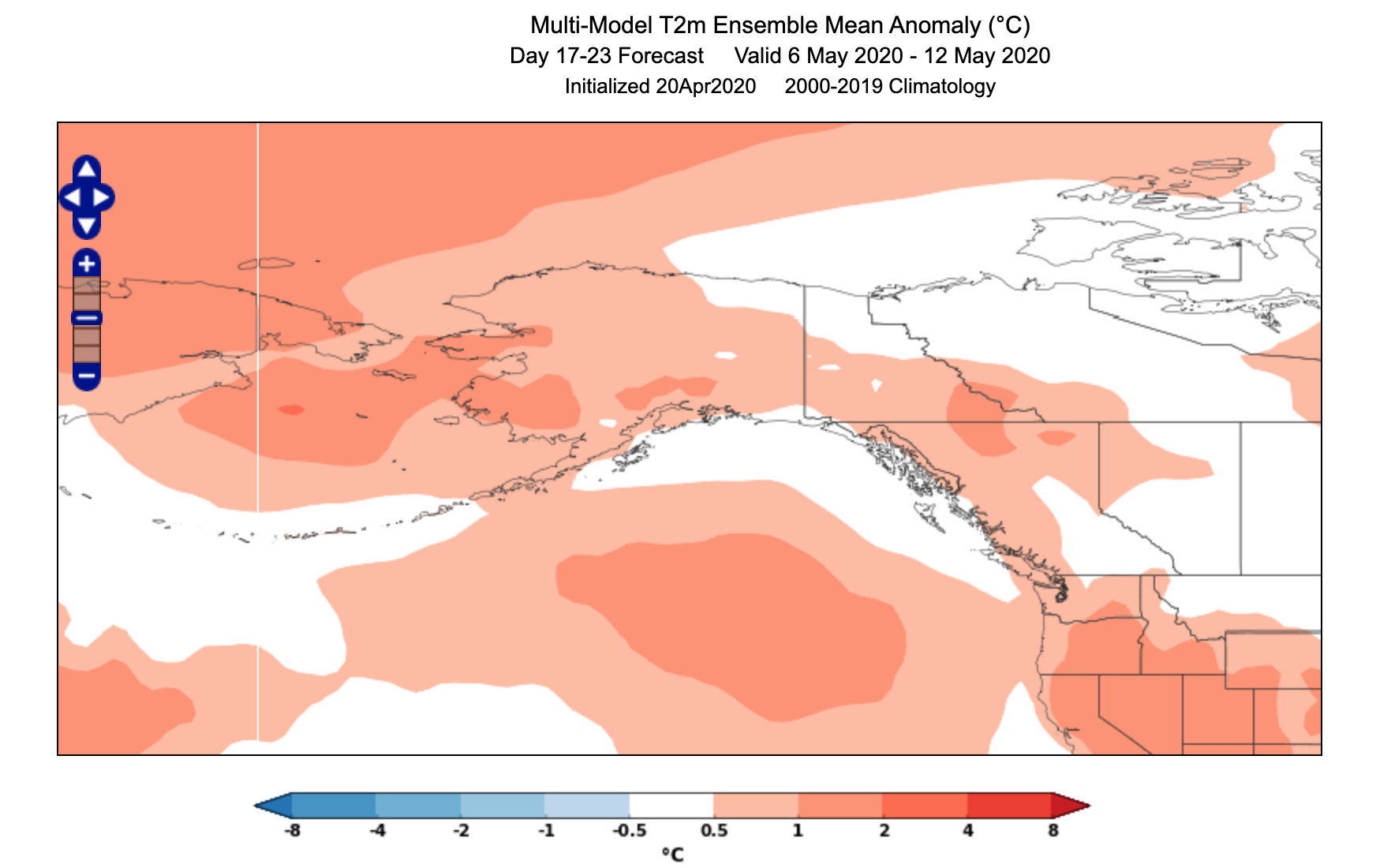 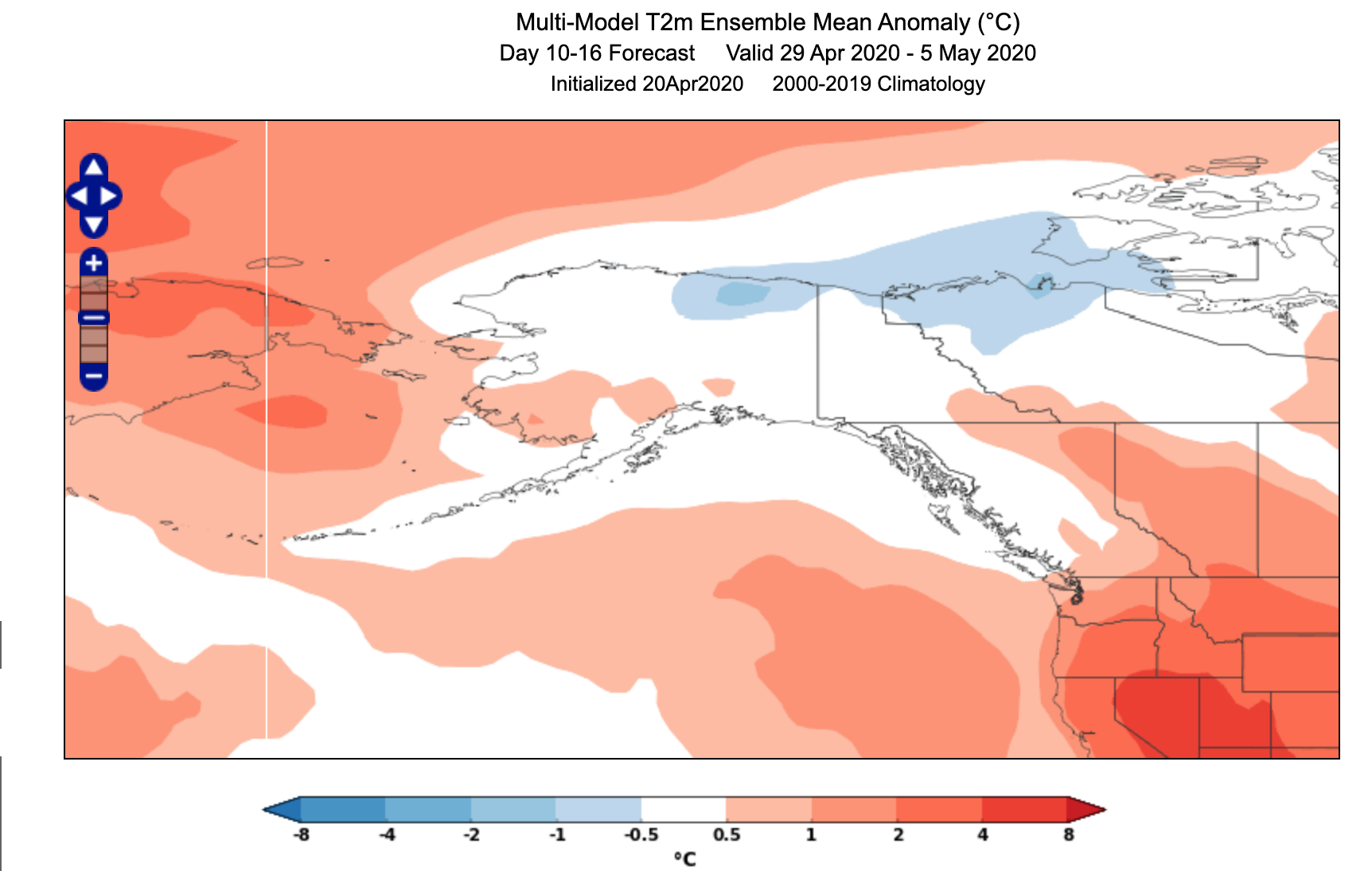 April 29-May 05, 2020
May 06-12, 2020
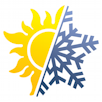 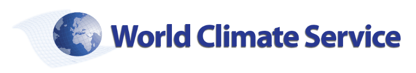 CPC May 2020 Outlook
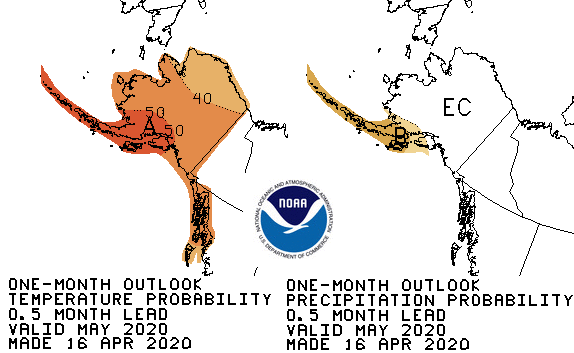 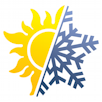 May 2020 Analog Outlooks
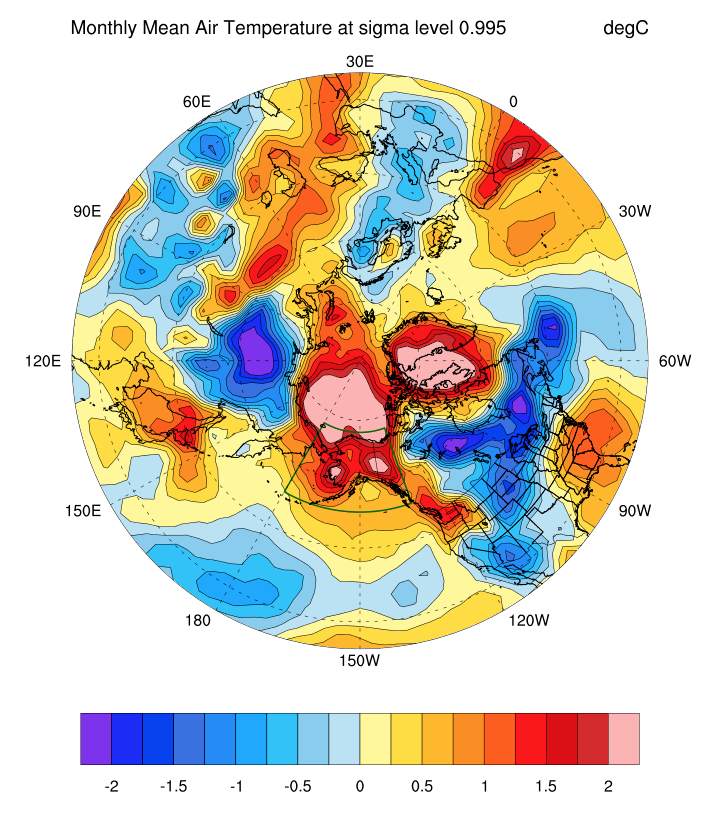 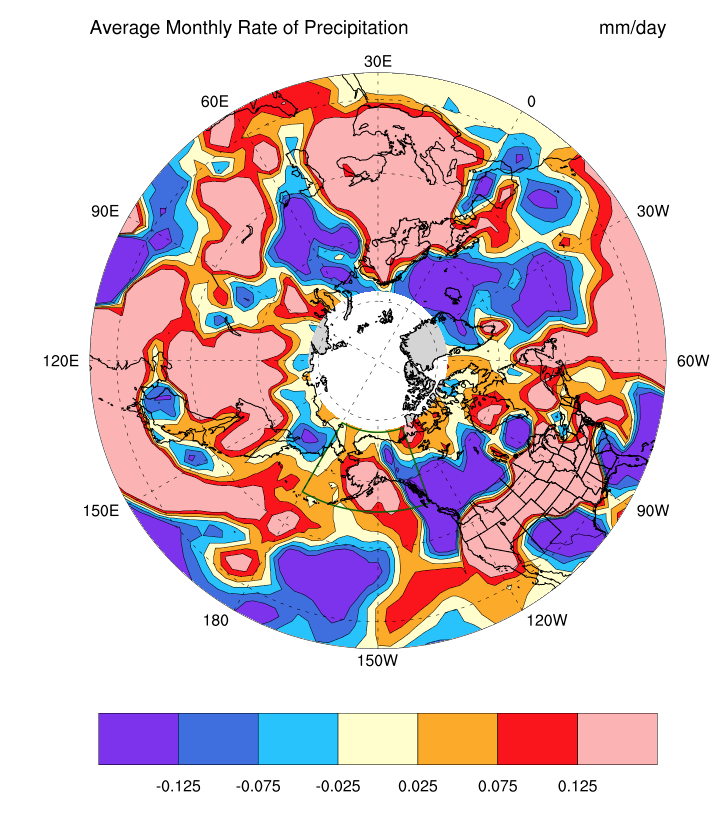 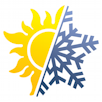 Analogs of JFM 2020
UAF/B. Brettschneider
May OutlooksWorld Climate Service
Bias Corrected, Skill Weighted CFS + ECMWF ENS
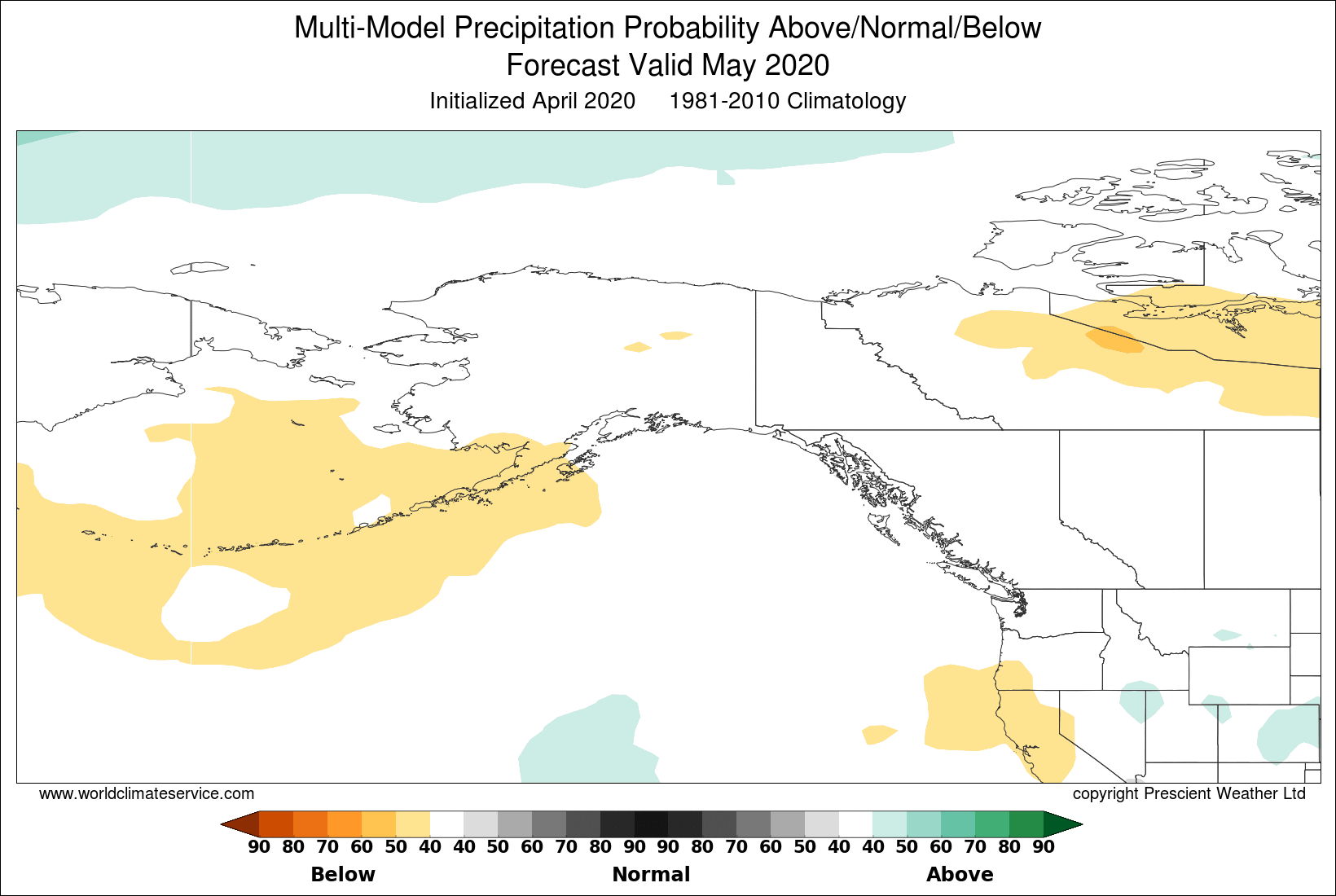 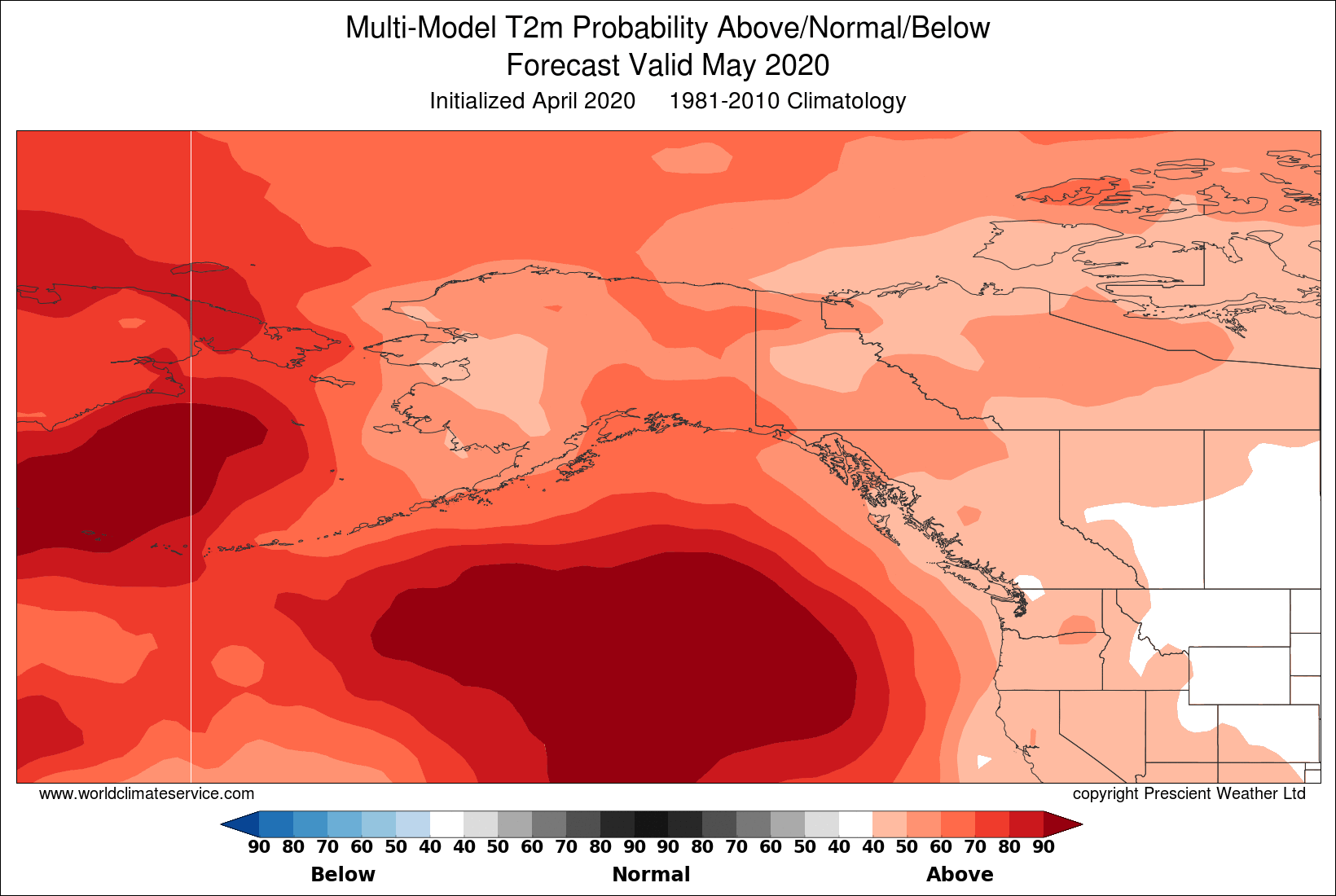 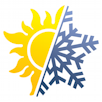 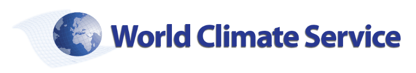